The Golden Rule, pt. 5
‘Kennedy and the Federal Reserve’
One Thing in Common
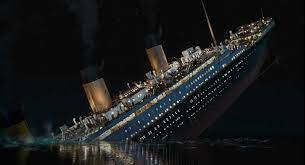 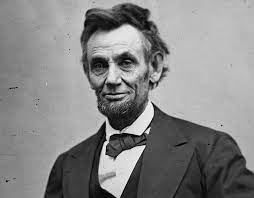 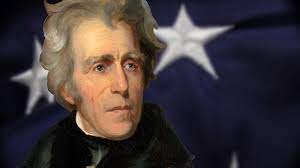 Wars were fought, leaders were killed or had threats on their lives, and even ships sunk because of a central bank in America.  This would be the catalyst for absolute control and no one would be allowed to stand in the way of this takeover!  Those that did paid for it with their lives!!  “And he had power to give life unto the image of the beast, that the image of the beast should both speak, and cause that as many as would not worship the image of the beast should be killed. And he causeth all, both small and great, rich and poor, free and bond, to receive a mark in their right hand, or in their foreheads: And that no man might buy or sell, save he that had the mark, or the name of the beast, or the number of his name.”  Rev. 13:15-17
Would Someone try Again?
An Endless Supply of Money
The Federal Reserve Bank and the Jesuits/Rothschilds had many wars planned along with other terror attacks and planneddemics!  This would take untold trillions of dollars so a central bank was necessary and essential.  They could create money out of nothing, loan it to the government, and charge interest on money created OUT OF THIN AIR!!  They could then receive back oodles of money of interest from the American people, thus becoming opulently wealthy from this farce and scam!
The Federal Reserve Bank is not owned by the  United States government as many believe. The central bank, the Federal  Reserve Bank has a total, government-enforced monopoly in money. Before we had the central bank, each individual bank competed with other banks; the customers, the consumers, got the best deal. Not any more. We all know that today the United States government borrows money and  operates under astronomical debt. Why is this? Common sense dictates that a policy of such enormous debt will sooner or later destroy the organization that practices it, because the interest on its debt must increase beyond its income, making payoff impossible.
The Process!
Suppose the United States government wants to borrow a billion dollars. The government issues a bond for this amount, much as a water company does when it wants to raise money for a new pipeline or a new dam. The government delivers this bond for the billion dollars to the Federal Reserve Bank. The Federal Reserve Bank takes the bond and writes an order to the Department of Printing and Engraving to print the billion dollars’ worth of bills. After about two weeks or so, when the bills are printed, the Department of Printing and Engraving ships the bills to the Federal Reserve Bank, which then writes a check for about two thousand dollars to pay for printing the billion dollars’ worth of bills. The Federal Reserve Bank then takes the billion dollars and lends the billion dollars to the United States government, and the people of the country pay interest at an exorbitant rate each year on this money, which came out of nothing. The owners of the Federal Reserve Bank put up nothing for this money. We see, therefore, that when the United States government goes into debt one dollar, a dollar plus the interest goes into the pockets of the owners of the Federal Reserve Bank. This is the largest, the most colossal theft ever perpetrated in the history of mankind, and it is so slick, so subtle, and so obfuscated by propaganda from the news media that the victims are not even aware of what is happening.
Kennedy Dies in Dealey Plaza
There were 3 reasons why the papacy wanted their favored son killed in Dallas in November of 1963!  Kennedy attacked three of Rome’s pets and the third was strike three and it was the Federal Reserve Bank.
The first two reasons were:
1. Kennedy vowed to destroy the CIA. (Catholic Intelligence Agency)  This decision was reached after the fiasco of the Bay of Pigs!
2. Kennedy wanted to pull America out of the senseless Viet Nam War. The war would help the papacy…….
Rome Killed JFK
…create a Catholic stronghold in Southeast Asia.  Southeast Asia was also a perfect place for the growing of poppies for the production of heroin.  This was a massive money making machine if the war could be prolonged.
3.  Kennedy wanted to establish America on a solid monetary currency—gold and silver-- because they have value.  Paper money is worthless!  “When Kennedy called for a return of America’s currency to the gold standard, and the dismantling of the Federal Reserve System — he actually minted non-debt money that does not bear the mark of the Federal Reserve; when he dared to actually exercise the leadership authority granted to him by the U.S. Constitution…Kennedy prepared his own death warrant. It was time for him to go. — Colonel James Gritz, Called to Serve: Profiles in Conspiracy from John F. Kennedy to George Bush, Lazarus Publishing, pp 511, 512.
The Constitution of the United States gives to Congress the power to coin money. If the U. S. Congress coined its own money as the Constitution directs, it would not have to pay the hundreds of billions of dollars of interest that it now pays each year to the bankers for the national debt, for money that came out of nothing This is why Kennedy began to issue U.S. government money that was free of debt to replace the Federal Reserve dollars we have been using.
Executive Order of Kennedy!
On June 4, 1963, a virtually unknown Presidential decree, Executive Order 11110, was signed with the authority to basically strip the Federal Reserve Bank of its power to loan money to the United States Federal Government at interest. With the stroke of a pen, President Kennedy declared that the privately owned Federal Reserve Bank would soon be out of business. The Christian Law Fellowship has exhaustively researched this matter through the Federal Register and Library of Congress. We can now safely conclude that this Executive Order has never been repealed, amended, or superceded by any subsequent Executive Order. In simple terms, it is still valid. When President John Fitzgerald Kennedy - the author of Profiles in Courage -signed this Order, it returned to the federal government, specifically the Treasury Department, the Constitutional power to create and issue currency -money - without going through the privately owned Federal Reserve Bank. President Kennedy's Executive Order 11110 [the full text is  displayed further below] gave the Treasury Department the explicit authority: "to issue silver certificates against any silver bullion, silver, or standard silver dollars in the Treasury."
JUNE 4, 1963
A little over 5 months after issuing Executive Order 11110, which would have eliminated the power of the Federal Reserve Bank to create money, John F. Kennedy was killed in Dallas, Texas.  Like Jackson, Lincoln, the passengers aboard the Titanic, and Louis T. McFadden, Kennedy was gunned down for daring to oppose the Federal Reserve Bank!
November 22, 1963
President Kennedy was assassinated on November 22, 1963 and the United States Notes he had issued were immediately taken out of circulation. Federal Reserve Notes continued to serve as the legal currency of the  nation. According to the United States Secret Service, 99% of all U.S. paper "currency" circulating in 1999 are Federal Reserve Notes. Kennedy knew that if the silver-backed United States Notes were widely circulated, they would have eliminated the demand for Federal Reserve Notes. This is a very simple matter of economics. The USN was backed by silver and the FRN was not backed by anything of intrinsic value. Executive Order 11110 should have prevented the national debt from reaching its current level (virtually all of the nearly $9 trillion in federal debt has been created since 1963) if LBJ or any subsequent President were to enforce it. It would have almost immediately given the U.S. Government the ability to repay its debt without going to the private Federal Reserve Banks and being charged interest to create new "money". Executive Order 11110 gave the U.S.A. the ability to, once again, create its own money backed by silver and realm value worth something.
Five months after Kennedy was assassinated, no more of the Series 1958 "Silver Certificates" were issued either, and they were subsequently removed from circulation. Perhaps the assassination of JFK was a warning to all future presidents not to interfere with the private Federal Reserve's control over the creation of money. It seems very apparent that President Kennedy challenged the "powers that  exist behind U.S. and world finance". With true patriotic courage, JFK boldly faced the two most successful vehicles that have ever been used to drive up debt: